Hydatid Lung (Echinococcosis)
Presented by:
Aseel Al-Ja’afreh
Salsabeel Braikat
Rama Yaqoub
Wafa’a Mohammed
Supervised by:
Dr. Mohammed Asem
Objectives
01
02
03
Definition
Organism
Clinical features
04
05
Diagnosis
Management
Definition
It is a worldwide zoonosis produced by the larval stage of the Echinococcus tapeworm.
Currently recognized species :
• Echinococcus granulosus which commonly seen in the great grazing regions
of the world : 
the Mediterranean region, Africa, South America, Australia and New Zealand.
• Echinococcus multiocularis
• Echinococcus vogeli
• Echinococcus oligarthrus
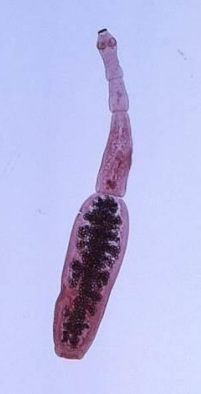 Morphology:1. Adult worm
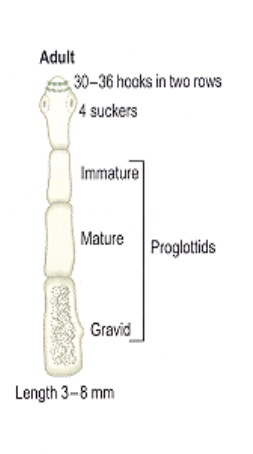 Adult worm length 3-8 mm

Inhabits the small intestine of definitive host.

Comprises of :

Scolex: four suckers with rostellum with two rows of hooks
Neck: short and thick
proglottids : 3 or 4 segments.  
 
1st  segment (Immature)
2nd  segment (Mature)
3rd and 4th (Gravid)
Morphology
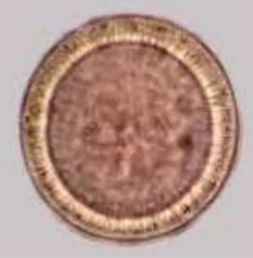 2.EGG


Hexacanth embryo oncosphere.

Spherical in shape, brown in color , have 2 layers outer and inner

Infective stage of the parasite
Morphology:3. Larva (Hydatis Cyst)
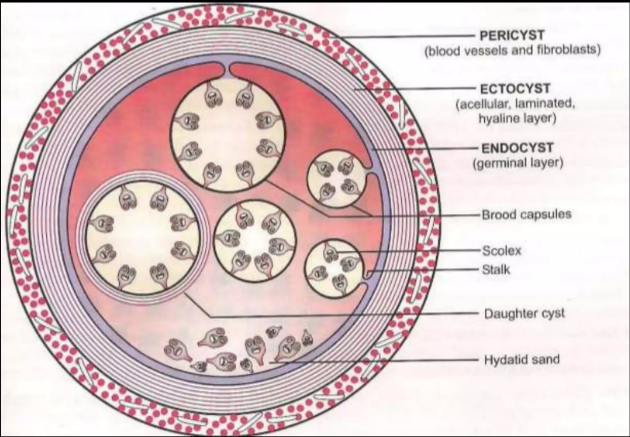 1. pericyst:

– composed of modified host cells that form a dense and
fibrous protective zone. (host derived)

2. Ectocyst:

– which is acellular , allows the passage of nutrients and easily separable from pericyst. (parasite derived)

3. Endocyst:

– where the daughter cysts, hydatid fluid and the laminated layer are produced.
Morphology:3. Larva (Hydatis Cyst)
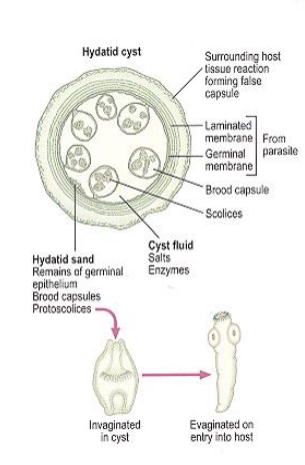 4. Hydatid Fluid: 

clear, yellowish fluid with slightly acidic media.
composed of many chemical substances such as sodium chloride, sodium sulfate , sodium gluconate, sodium succinate other nutritional components for the scolex . 

it is highly toxic and antigenic thus when the cyst rupture and the fluid leak out it may induce anaphylactic reaction

5. Daughter vesicles :

Or brood capsules are small spheres that
contain the protoscoleces

some grow into daughter cysts containing multiple protoscoleces, which if lifted untreated may cause recurrence by forming secondary cysts when they rupture.
Morphology:3. Larva (Hydatis Cyst)
5. Hydatid Sand:

formed when the brood capsules and daughter cyst break off and their contents of ptotoscolex deposit down at the primary cyst

6. protoscolex

• Can differentiate in two ways:

❑ In the definitive host, the scolex
becomes an adult tapeworm.

❑ In the intermediate host, including
humans, each of the released
scoleces is capable of
differentiating into a new Hydatid cyst.
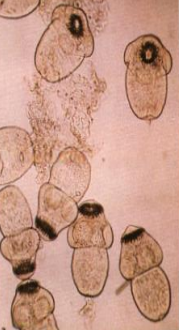 Life Cycle
Adult tapeworm in small bowel of definitive host
In 32 – 80 days
Gravid proglottids release egges which pass in feces
Ingested by intermediate host
Protoscolices evagination and attachment to the intestine
Cyst  eaten by the definitive host and protoscolices enter the intestine of DH
Egg hatches in small bowel of intermediate host to form oncosphere
Cyst 
Contains protoscolices
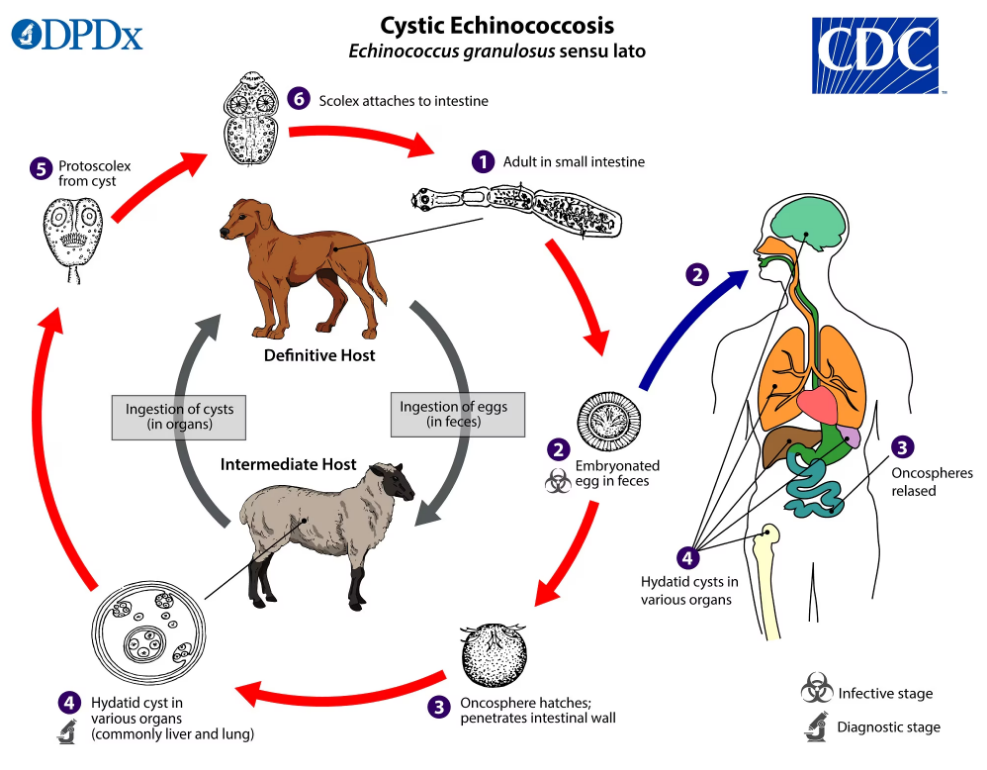 Mode of transmission:
Humans become infected either by :

direct contact : by petting or handling infected dogs . They shed eggs in their stool and their fur may be contaminated.

 by ingesting water, food, or soil contaminated with dog feces.

Humans act as so-called accidental intermediate hosts in the sense that they acquire infection in the same way as other intermediate hosts, but are not involved in transmitting the infection to the definitive host.

Human infection does not occur by the handling or ingestion of meat or viscera from infected sheep
Incubation period:

 Month to years
20 to 30 years documented for cysts that grow slowly and are not in a critical location.
The cyst increase in size 1 cm per 6months



Clinical presentation:

asymptomatic: 75% of cases.
Symptoms suggest compression. (2nd most common)

 Depends on size, number, location , potential complication (rupture), patient’s general condition and associated bacterial or fungal infections.
Organs Involved :
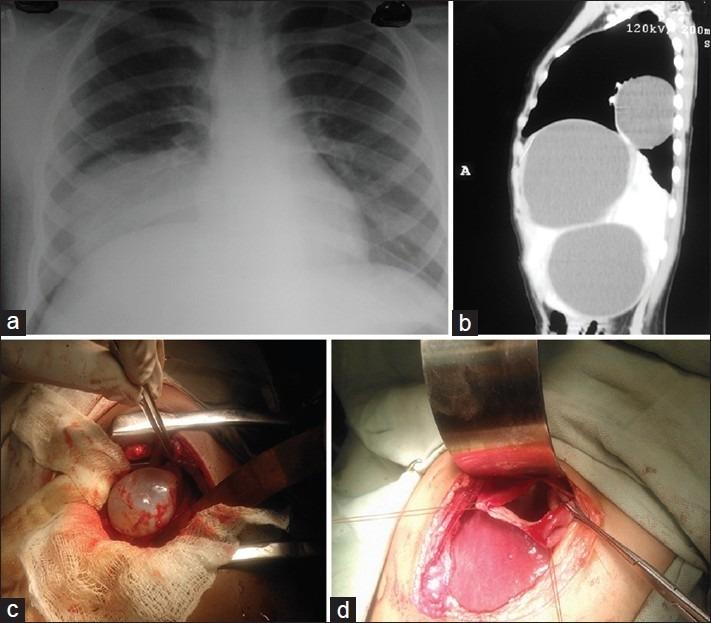 Following ingestion of the eggs the cyst can be found in any organ (primary echinococcosis). 
 Secondary echinococcosis results from the spread from the primary sites.

liver is the most common site of cyst formation (70% of cases)

lung in 10–30% of cases 

other sites usually the spleen, kidney, orbit, heart, brain and bone. (10% of cases) .

  Pulmonary hydatid disease affects the right lung in 60% of cases.

 30% exhibit multiple pulmonary cysts and 20% bilateral cysts 
60% are located in the lower lobes 
20% of patients who have pulmonary hydatid cyst do have their liver involved
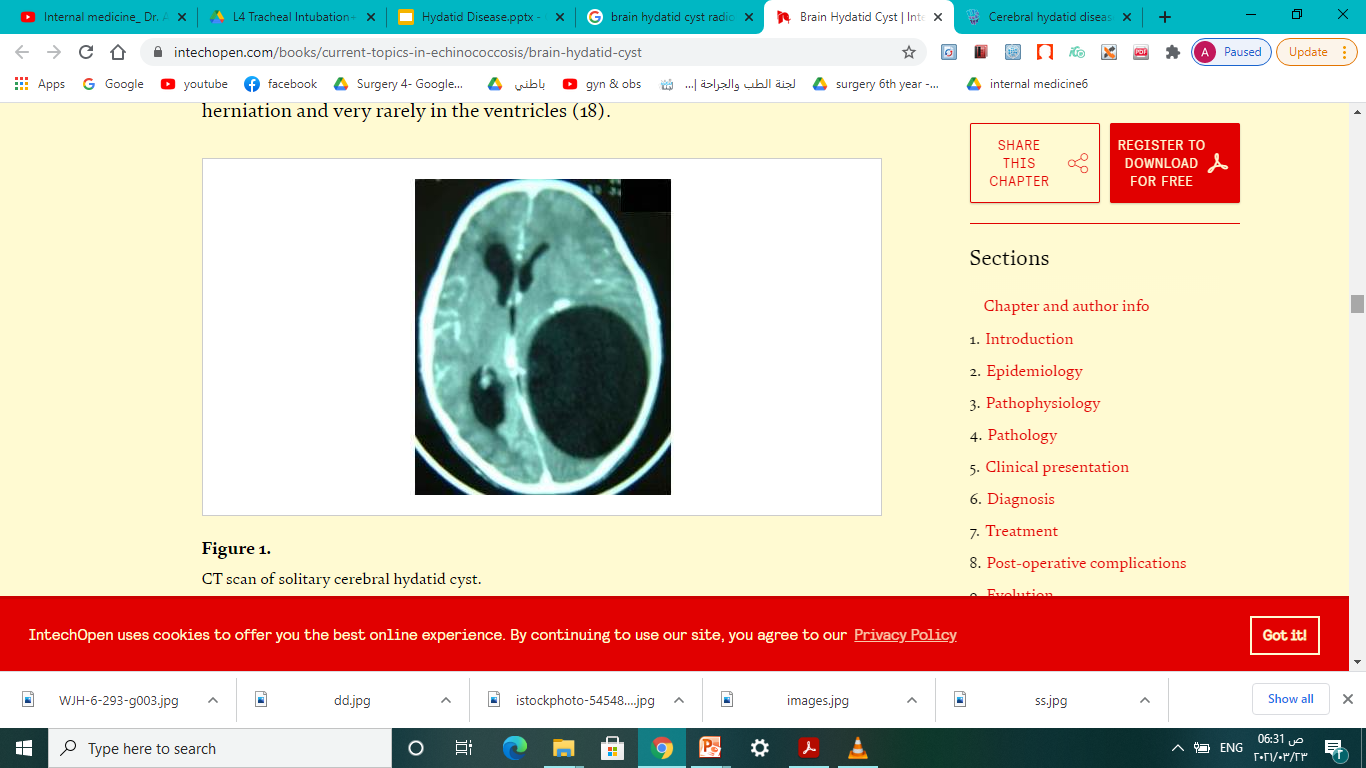 Clinical features:
Hydatid disease is seen in any age and sex yet more common in those aged 20–40 yrs. 

 Most intact lung cysts are discovered incidentally on chest radiographs. 

 Small cysts may remain asymptomatic indefinitely, but cysts may enlarge to 20 cm in diameter and cause symptoms by compressing adjacent structures.

Most common symptoms of unruptured hydatid lung:

cough (62 percent)
 chest pain (56 percent)
dyspnea (10 to 70 percent)
hemoptysis (12 to 21 percent).

 Less frequent symptoms include malaise, nausea and vomiting, and thoracic deformations.

.
Clinical features:
Mediastinal cysts may erode into adjacent structures causing bone pain or airflow limitation

Note: The majority of children and adolescents with lung lesions are asymptomatic despite having lesions of impressive size, assumedly because of a weaker immune response and the relatively higher elasticity of the lung parenchyma relative to older patients.

The cyst may rupture spontaneously or as a result of trauma or secondary infection.

  Rupture may be associated with the sudden onset of cough and fever. If the contents of the cyst are expelled into the airway, expectoration of a clear salty or peppery tasting fluid containing fragments of hydatid membrane and scoleces 




.
Clinical features:
Release of antigenic material and secondary immunological reactions that develop following cyst rupture. Fever and acute hypersensitivity reactions ranging from urticaria and wheezing to life-threatening anaphylaxis


immune complex-mediated disease, glomerulonephritis leading to nephrotic syndrome, and secondary amyloidosis . 


Hydatid disease is a rare cause of recurrent acute pulmonary embolism. This complication may develop after invasion of the cardiovascular system or direct invasion of the inferior vena cava . 




.
Diagnosis
There are no routine blood workups that may be used specifically for CE.

Serologic diagnostic methods are used to support the radiological diagnosis and for follow-up assessment.

A negative serological test does not role out echinococcosis.


Laboratory investigations:

- eosinophilia
- Leukocytosis
- Increased ESR
Serology :

The indirect hemagglutination test (IHA) and the enzyme-linked immunosorbent assay (ELISA) have a sensitivity of 80% overall ( 40% in pulmonary echinococcosis) and are the initial screening tests of choice.


Casoni test:

intradermal skin test had a sensitivity of 70%. It is now largely abandoned because of its low sensitivity, low accuracy, and potential for severe local allergic reaction.
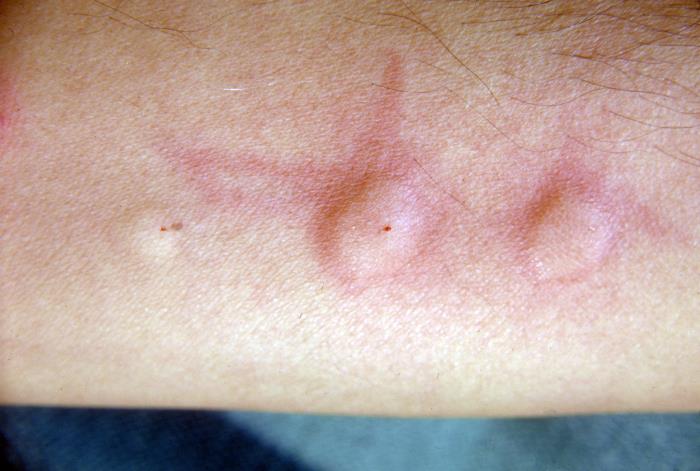 intradermal injection of sterilised fluid from hydatid cysts, a wheal response occurring at the injection site within 20 minutes is considered positive
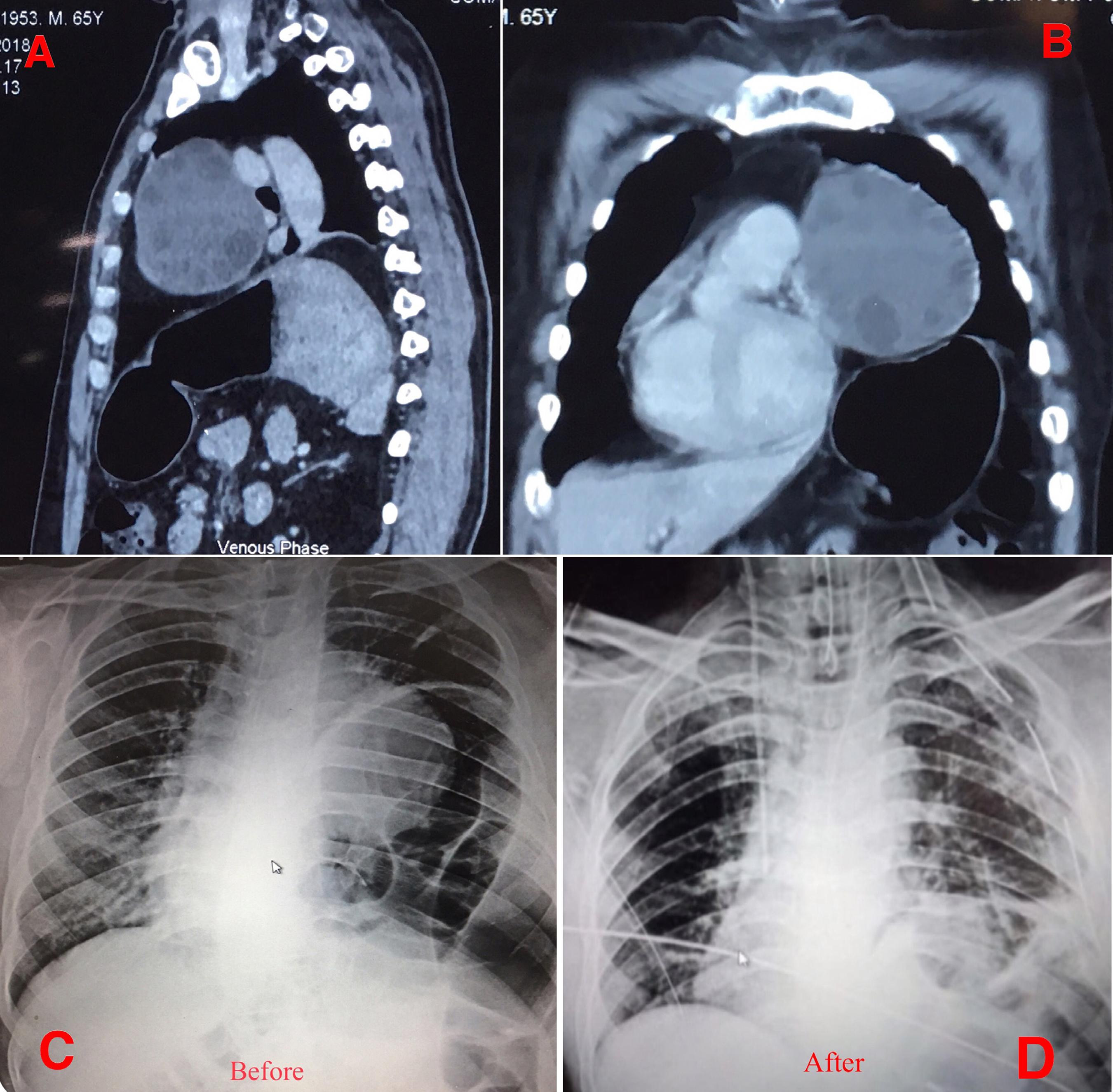 Imaging :

Chest imaging is the principal investigational modality for pulmonary hydatid cyst, backed up by CT as a diagnostic test.

Radiological presentation depends on whether the cysts are complicated or not
Classical signs of pulmonary hydatid cyst on chest X-ray
Uncomplicated hydatid cyst
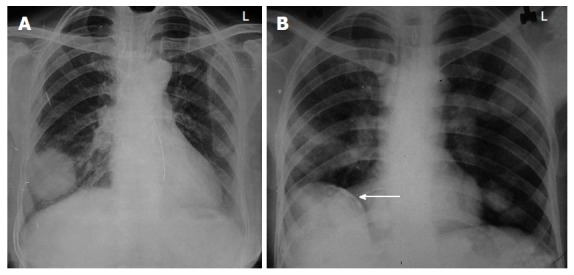 CXR: One or more homogenous round or oval masses with smooth borders surrounded by normal lung tissue

CT: well-circumscribed fluid attenuation lesions with homogenous content ,smooth,hyperdense walls.
2) Polycyclic and bilobed appearance:
Cysts can assume polycyclic configuration due to pressure from adjacent structures, Notching can also occur in cysts, giving them a bilobed appearance

3) Slot sign (impending rupture):The loss of a spherical shape on an X-ray with the appearance of small depression
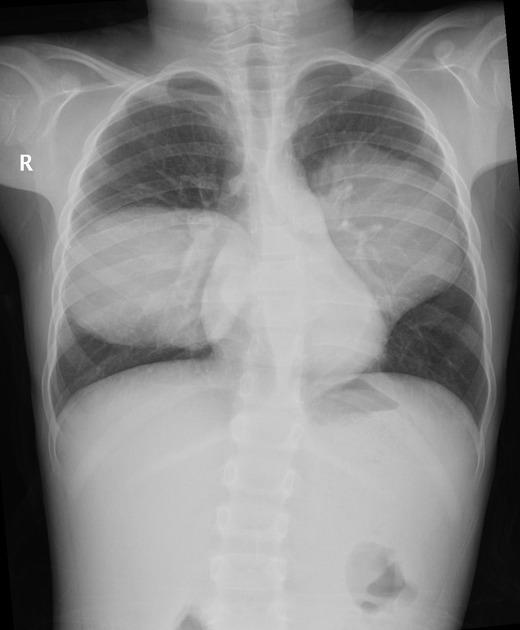 Complicated hydatid cyst
Crescent sign
Cumbo or double arch sign
Water lily 
Rising sun sign
Dry cyst sign
Erosion of the bronchioles results in air being introduced between the pericyst and the laminated membrane and gives 
a fine radiololucent crescent (the ‘meniscus or crescent sign’)
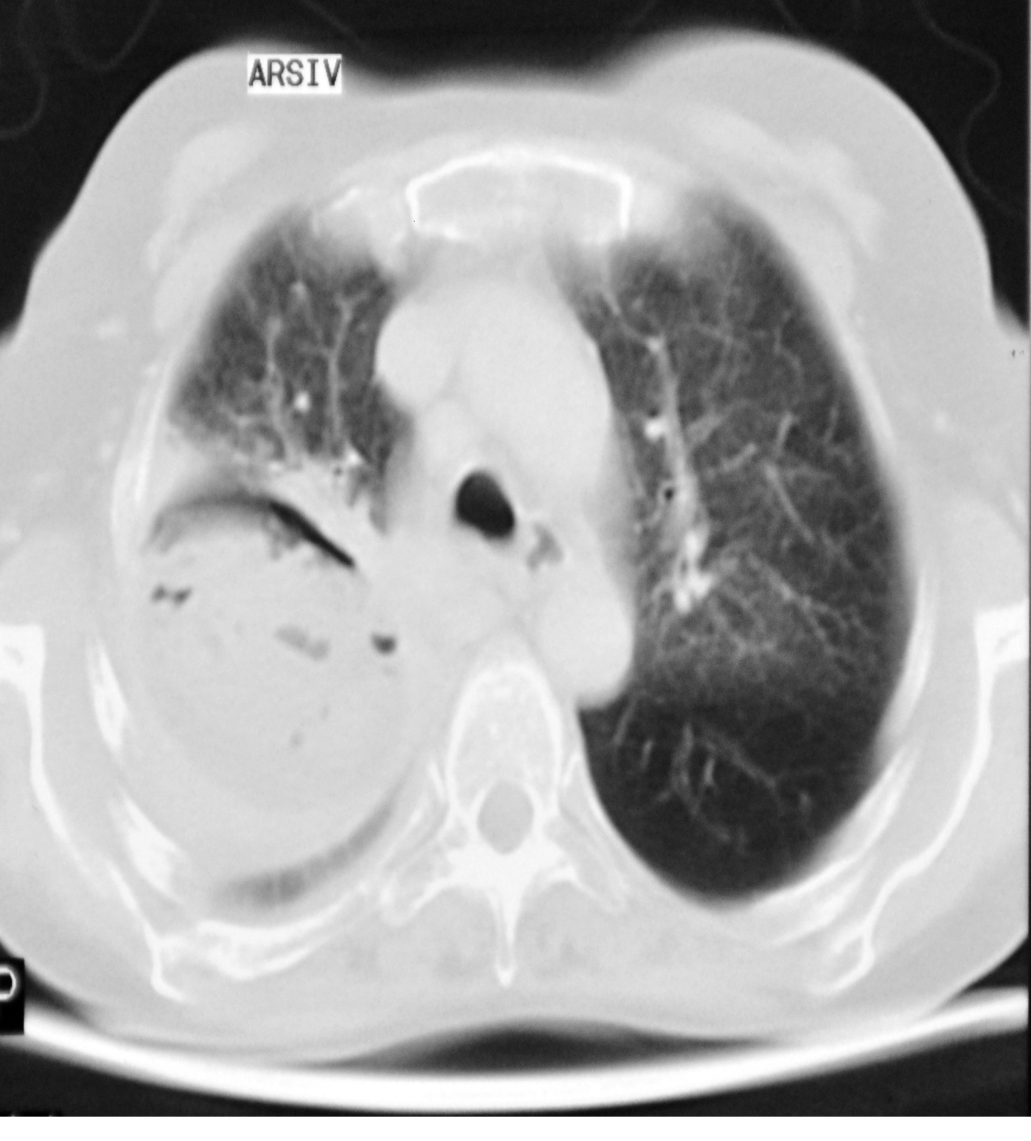 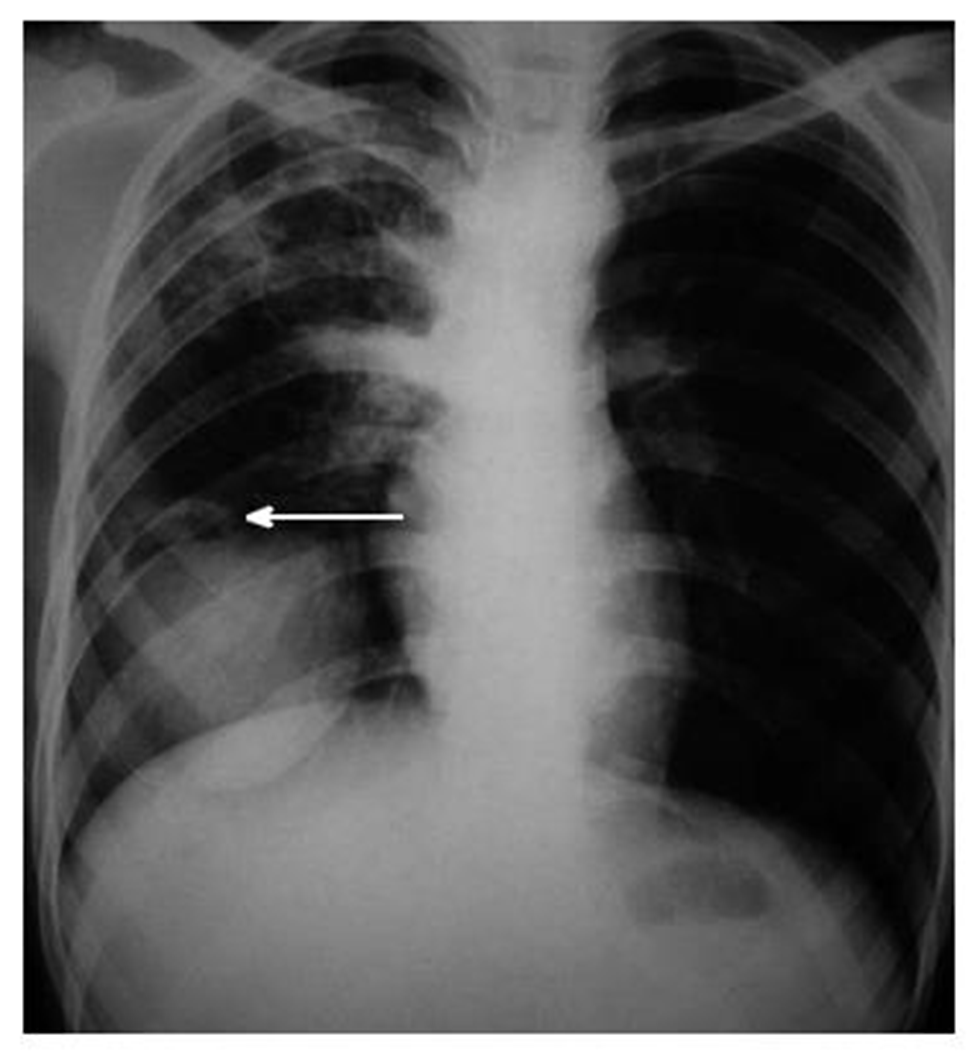 With the introduction of more air, the endocyst shrinks and ruptures with the introduction of air into the endocyst. At this stage, an air fluid level is seen in the endocyst with a radiolucent rim between the pericyst and the endocyst, known as the “cumbo sign” or the “double arch sign”
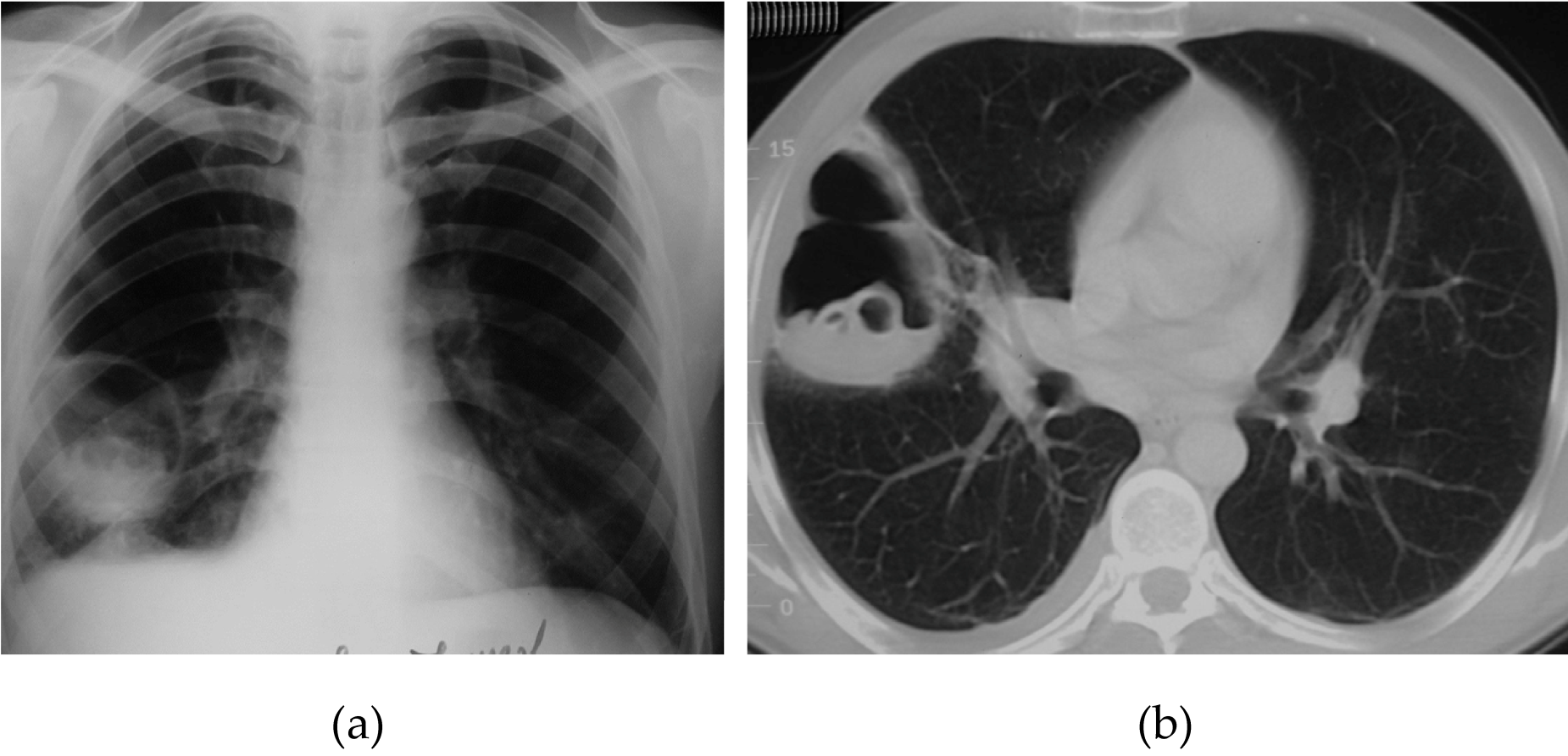 1)
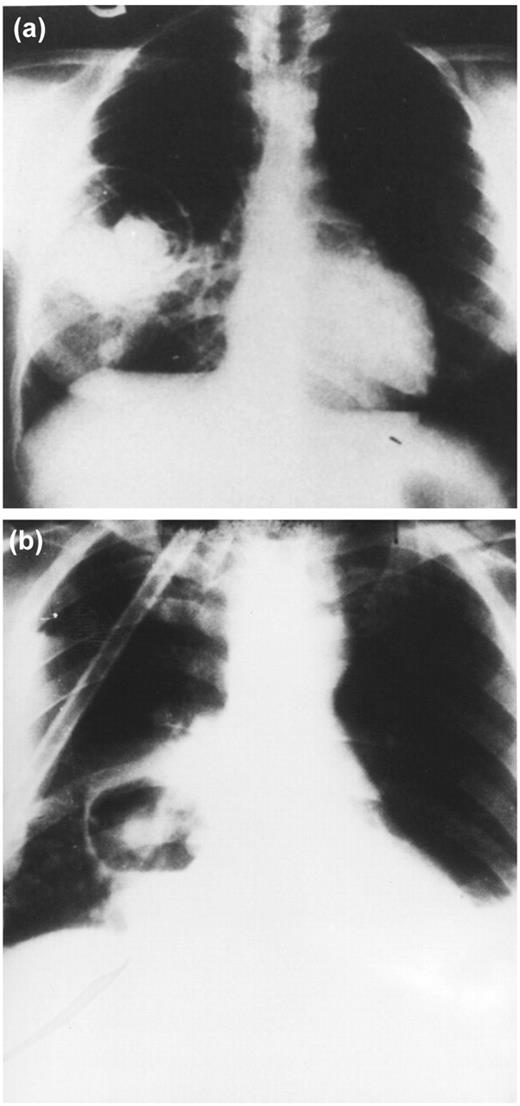 The water-lily sign, also known as the camalote sign, is seen in hydatid infections when there is detachment of the endocyst membrane which results in floating membranes within the pericyst that mimic the appearance of a water lily.
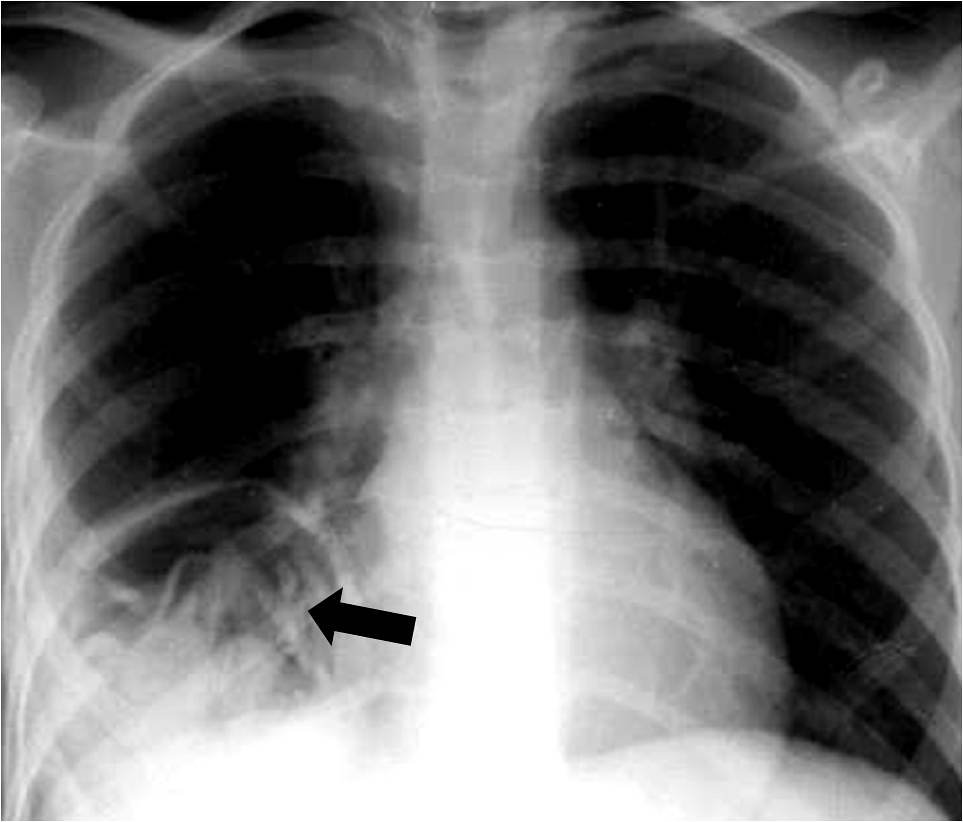 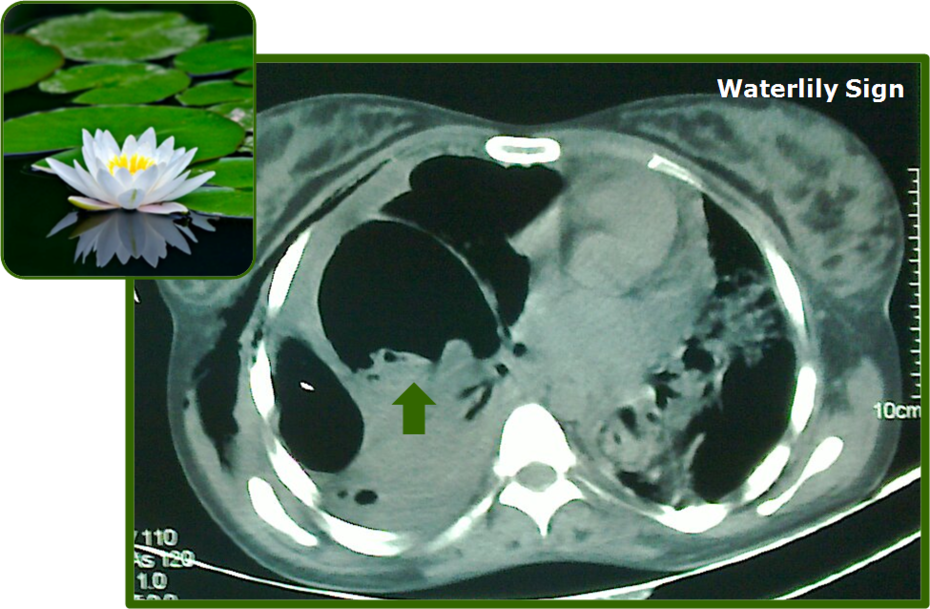 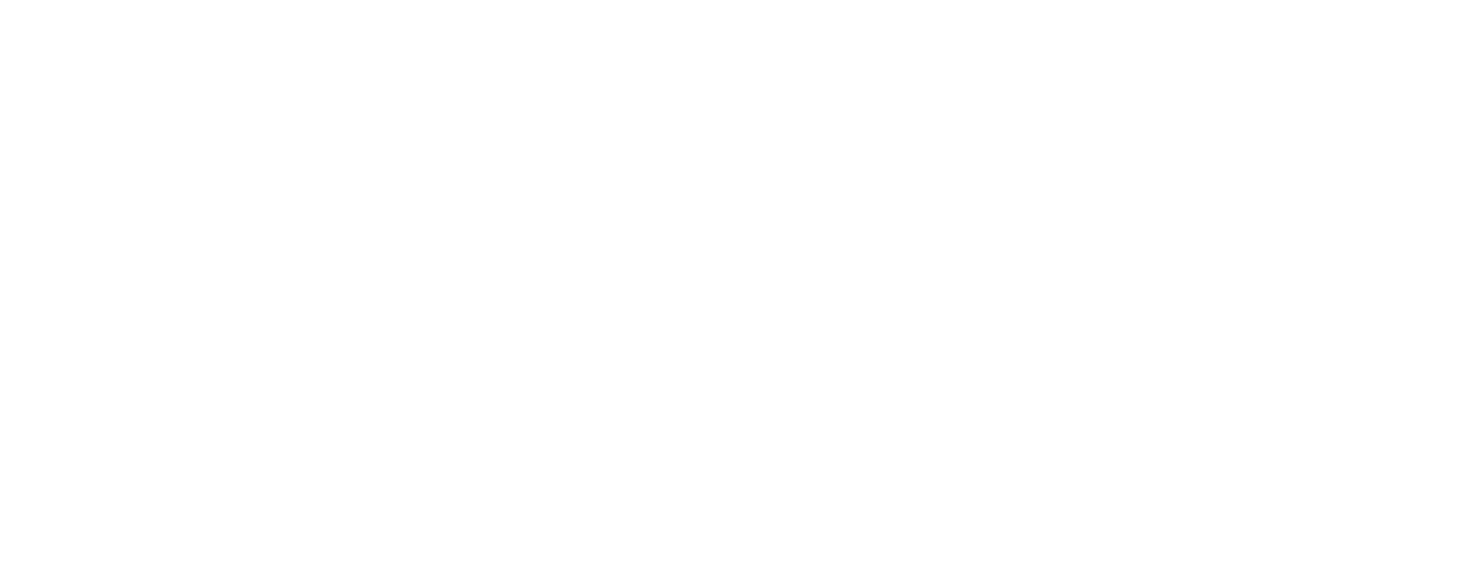 With the rupture of the endocyst, daughter cysts may appear as round radio-opacities at the bottom of cysts, giving them 
a “rising  sun” appearance
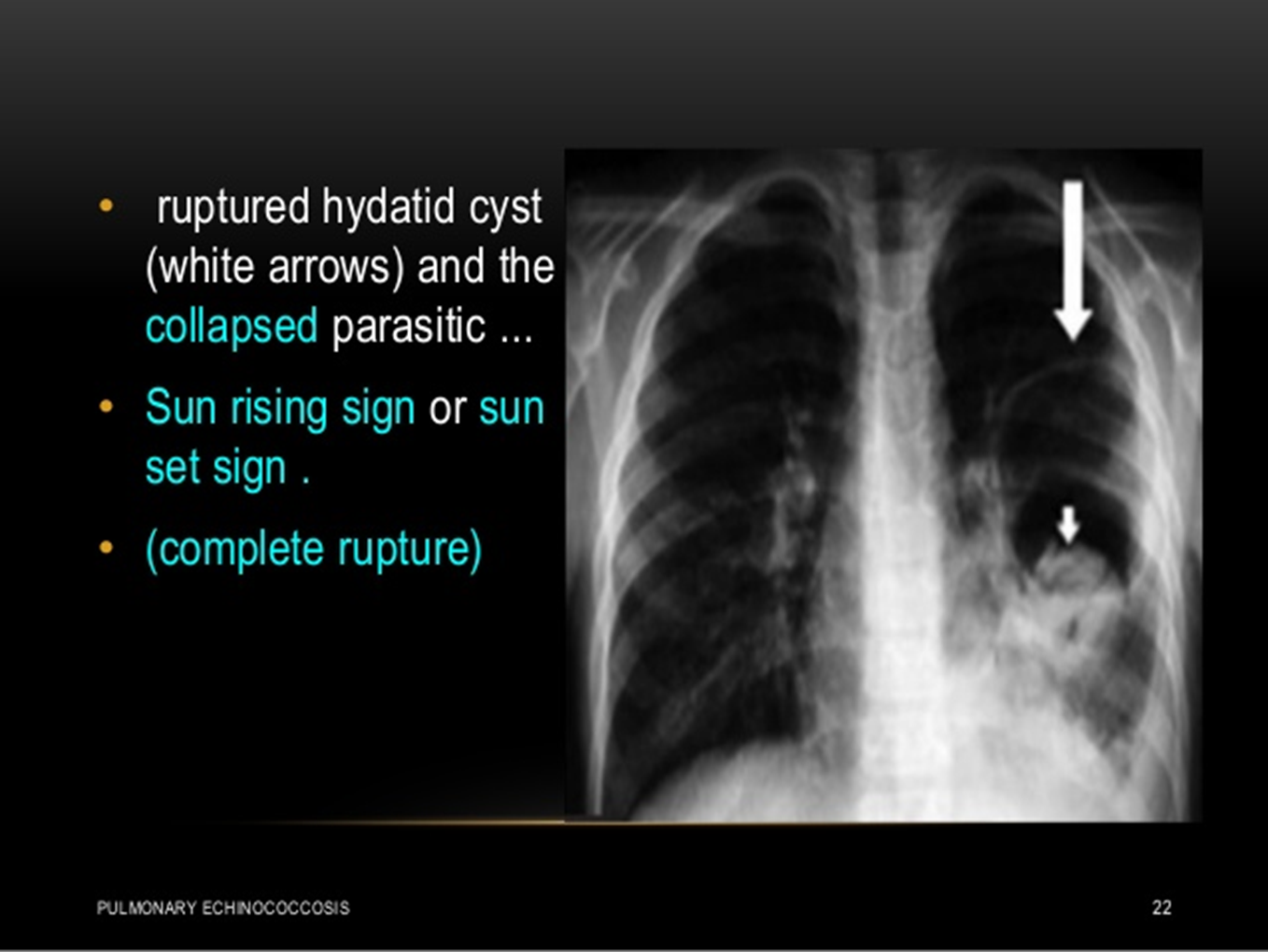 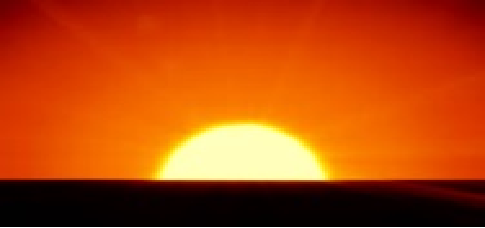 With coughing out of membranes, the pericyst can become empty appearing  as air-filled cysts (the “dry cyst sign”),
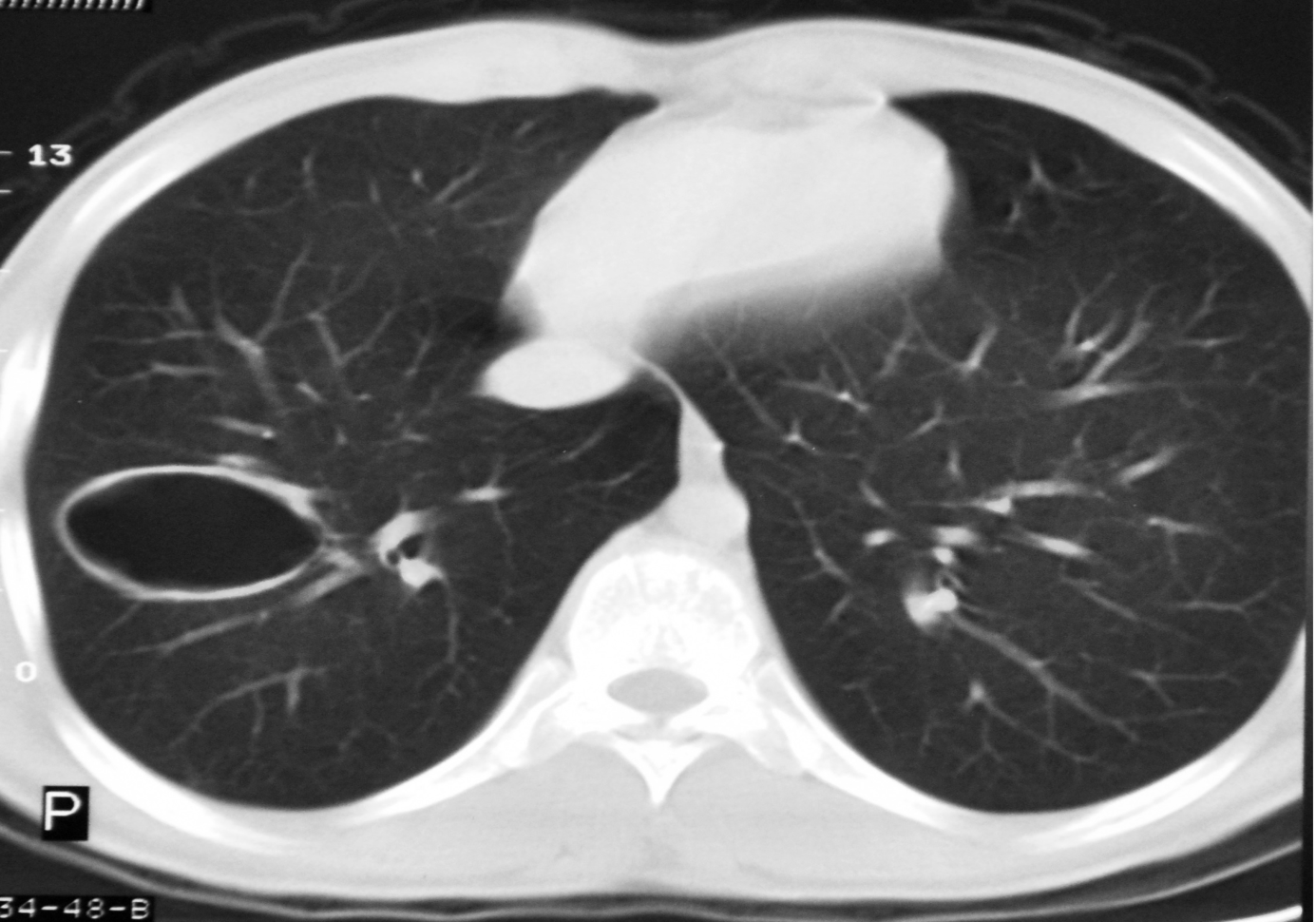 Cont
The double arch sign and the sign of the camalote are pathognomonic of a ruptured hydatid cyst.
Management
pharmacotherapy
Benzimidazol group of drug:
 Albendazol 10-15 mg/kg two times a day
Mebendazol 40-50 mg/kg  three times a day
   * minimum 3-6 months
Indication of  pharmacotherapy
Smaller cysts 
recurrent cysts or multiple cyst
poor surgical risk
 refusal for surgery  
multiorgan disease
When there is intraoperative spillage of hydatid fluid
Contraindication of  pharmacotherapy
Large cysts that are at risk of rupture
Inactive or calcified cysts
Bone marrow depression
Pregnancy, specifically the first trimester of pregnancy.
Surgical Therapy
*It's considered the treatment of choice since the parasite can be completely removed and the patient cured

*The aim of surgery is to remove the cyst completely while preserving the lung tissue as much as possible
Surgical Therapy
The surgical method may be different  in the intact (simple) and ruptured(complicated ) cysts 
The operation has two steps : 
A) removal of the cyst (germinal layer)
B)management of the residual pulmonary cavity
Method:
During surgery its important to prevent cystic content spillage in order to prevent intraoperative dissemination and eventual recurrence

 Preoperative albendazol is essential 
  started 4 days prior the surgery and continue for 1-3 month
   post.op  

 The proponent view is that preoperative use of benzimidazoles softens the cysts and reduces the intracystic pressure. It simplifies cysts removal and reduces the risk of recurrences.
Method:
Standard posterolateral thoracotomy is the preferred surgical approach.

 In patients with bilateral cysts, median sternotomy or two-stage thoracotomy can be used.


Surgery for pulmonary hydatid cysts is a safe procedure with a good outcome, low morbidity, and negligible mortality
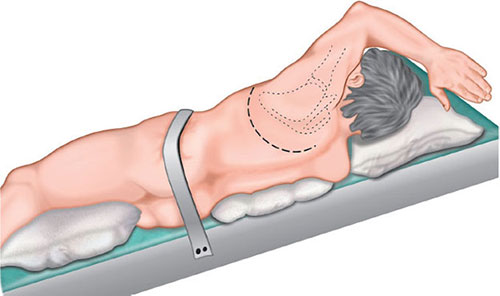 Method:
finding the cyst  : Once the chest is opened , the lung is palpated gently to avoid rupture of the cyst . Deflate the lung on the affected side to make it easier to find it 


Covering the adjacent lung with saline soaked towels : because there is always risk of spillage of daughter vesicles during the operation , only the area of the cyst-containing lung must be in the operating field 
Removal of the cyst * enucleation of the cyst without aspiration * removal of the cyst following aspiration then remove the cyst membrane (in ruptured cyst)
Method:
1. Removal of cyst following aspiration: aspiration is performed with a syringe adapted to 3 valved aspiration catheter + 10% povidone iodine injected to the cyst with the same catheter to kill living vesicles after finishing remove the laminating membrane
 
2. Enucleation without aspiration : removing the intact cyst from cystic cavity by a careful dissection between the pericyst and laminated membrane . The pericyst incised superficially until the laminated membrane of cyst is seen 


If the hydatid cyst occupies more than 50%  of  a lobe do lobectomy
Management of residual cavity When the cyst is removed : 

-The pulmonary cavity is cleaned completely with sterile gauze
Observation for presence of air leakage 
Closure of major bronchial opening

The lung cavity that remains after removal of the cyst may be left as it is or obliterated by sutures in regard to the size and location of the cyst 
The bronchial openings in the cavity must be closed by sutures in all cases

- Remove the towels by grasping instrument
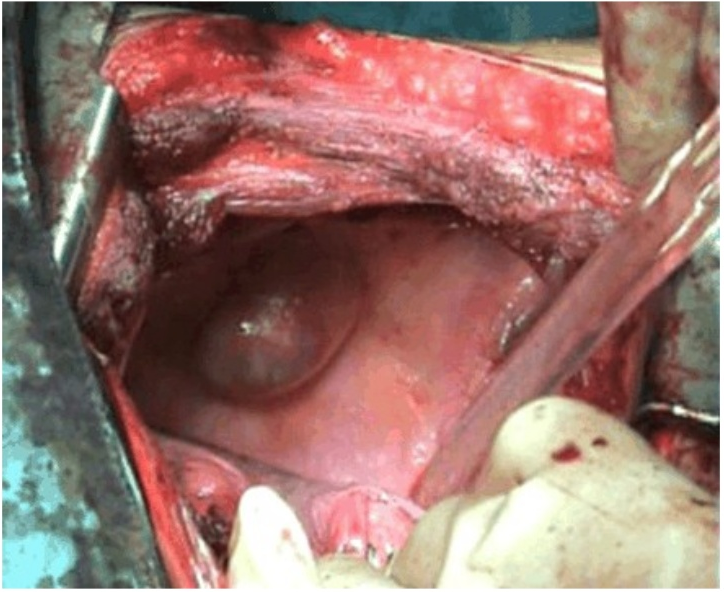 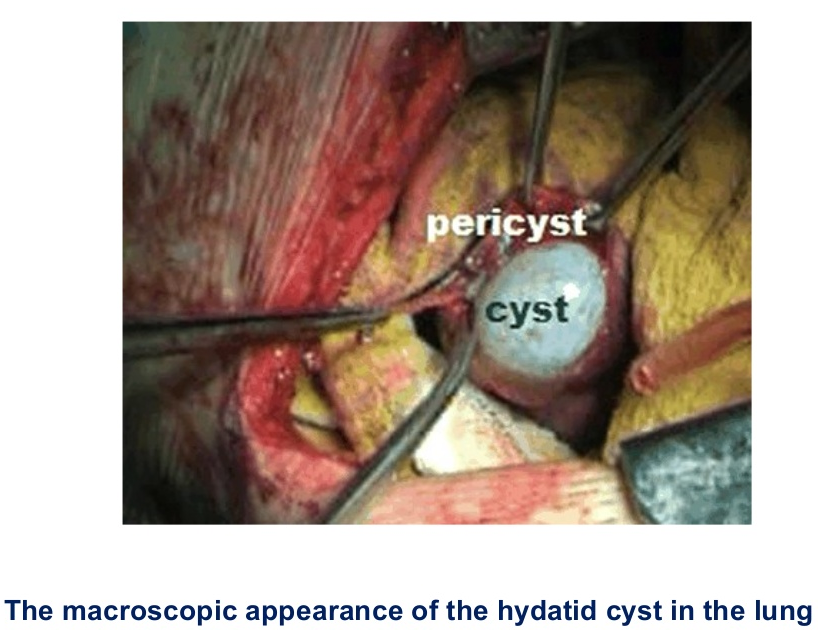 percutaneous aspiration ( a diagnostic and theraputic method)



is not a routine practice in pulmonary hydatid cyst due to the risk of rupture, dissemination, and anaphylaxis reaction. It is more commonly done in hepatic hydatid cysts.
Postsurgical follow-up
Postoperative all patients should receive albendazol (10 mg/kg per day) for 6 months to prevent recurrence of the disease. The recurrence rate of pulmonary hydatid cyst without postoperative antihelminthic therapy is as high as 11%.
Postsurgical follow-up
Liver function tests and chest radiography should be done monthly for the first 3 months. The follow-up then continued every 3 months by chest radiography until the end of postoperative year 1
Thank You